Welcome to the
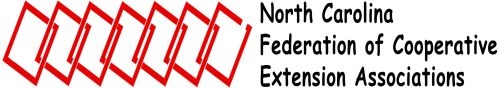 Spring Board Meeting
June 6, 2012

If you have not already done so, please use the Audio Setup Wizard to test your microphone and speakers.
Reminders
This session is being Recorded.

Use the “Stepped Away” button if you are temporarily away from your computer.

Raise your hand when you have question or comment.
More Reminders
Turn off your microphone/audio button when not talking.

Use chat window for questions/comments.
AGENDA

1:30 pm   Sign On/Check In     
				Eleanor Summers, Moderator
				John Dorner, Technical Assistance      
						
2:00 pm    Call to Order	  
				Eleanor Summers, President

Introductions

Determine Quorum (1 representative/association)

Approval of Agenda
   Approval of September 7, 2011 Board Minutes      				Donna Holland, Secretary 					(NCCESA)  Treasurer’s Report	Linda Gore, Treasurer				           NCAE4-HA	- Checking (3.25.11):      		$ 1,260.27	- Shares (12.19.11):      			$      31.83	- Money Market Share (12.17.11):  	$  6,056.11						$ 7,348.21
  Association Reports    (3 minute highlights; send full typed copy to Secretary, Donna Holland) 	NCCESA	      Teresa Story/Elizabeth Wilson	            	NCEAFCS	      Yvonne Mullen/Christine Smith 	NCAE4-HA	      Cathy Brown/April Bowman	NCAEPAAT            Jo Simpson/Stephanie Minton		NCACES	      Samantha Rich/Mitzi Downing	NCACAA	      Nancy Keith/Cyndi Lauderdale	ESP/XI 	                   Spring William-Byrd/Crystal Smith
Administrative Update
				Dr. Joe Zublena
				Associate Dean, CALS and 
				Director, NC Cooperative Extension 			Service Extension Administration
						
Unfinished Business	Eleanor Summers, President

 		- 2011 Annual Federation Forum Review
		- Review of Board Duties & Responsibilities
		- Officer Rotation 2011-2016
Officer Rotation Schedule
2011 Extension Federation Goals Review
		Becky Miller, Past President (NCAEPAAT)

		•  Adopt 2010 Federation Goals
		        ▫  Utilize video conferencing format for board meetings
		        ▫  Offer board meetings/administrative updates to total
			 membership
		        ▫   Encourage membership in all associations to apply 		 for Leadership and Service Recognition Award
		        ▫   Request all Associations to forward issues for 			 administration via the Extension Federation

		•  Education association members about purposes and 		              objectives of Extension Federation

		•  Update and revise Extension Federation brochure
  New Business

	-  NCFCEA Website Transition	   Will Strader, Webmaster
	
	-  2012 Horn of Plenty—August 17, 2012—Raleigh	
			NC Museum of Natural Sciences
			Eleanor Summers, Federation Representative

	-  Constitution and Bylaws review and recommendations

	- 	 Epsilon Sigma Phi, XI Chapter— new officer/rotation
New Business (continued)

	-  Emerging issues related to Federation organization

			▫  Assessment of Extension Federation in 			        accomplishing mission and vision

			▫  Communicating needs and concerns of members

			▫  Federation Forum organization & procedures
				
			▫  Leadership & Service Recognition Award

     -  Concerns relative to associations – annual meeting survey
North Carolina Federation of Cooperative 
Extension Associations
Our Mission
The NC Federation of Cooperative Extension Association unifies NC Cooperative and promotes professional development and communicates concerns and needs of its members.

Our Vision
The Federation is committed to and supports the mission of NC Cooperative Extension.
The Federation is the premier organization representing the professional needs of Extension workers to Extension Administration Council, the College of Agriculture and Life Sciences, the Land Grant University System, the University of NC System and state and county governments.
We are committed to and provide a mechanism for dialogue and communication for the Extension organization.
We encourage and support cooperation and communication between Extension associations promotion mutual respect and an appreciation for the diversity of Extension professionals.
The Federation is committed to and supportive of professional development for all Extension workers.
We are a full partner promoting the NC Cooperative Extension System among the people of North Carolina.
New Business (continued)

	-  2012 Goals for Extension Federation

    -  2012 Federation Forum—date 2nd Friday in December?
		      Location?     Structure?    Administrative Q & A?

	-  Committee Assignments and Meetings via Collaborate

	-  Fall Board Meeting – September, 2012
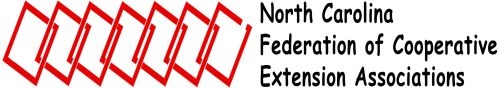 ADJOURNThank you for participating.